Dermatitis penatalaksanaan keperawatandalam konsep keluarga
Ns Chandra  W SKp.Mkep,Sp Mat
1
Residif dan kronis
dr. Yari Castiliani H, Sp.KK
2
Dermatitis Atopik
dr. Yari Castiliani H, Sp.KK
3
∞ Ekzema atopik, ekzema konstitusional, prurigo Beisner

Peradangan kulit  dermatitis kronik residif
Gatal
Bayi dan anak anak, 50% menghilang saat remaja,kadang menetap, atau baru muncul saat dewasa
Pendahuluan (DA)
dr. Yari Castiliani H, Sp.KK
4
Atopi (Coca & Cooke 1923) : 
	asal kata : atopos  penyakit kulit yg tidak biasa, baik lokasi kulit yg terkena, maupun perjalanan penyakitnya
Faktor yg ikut berinteraksi dlm patogenesis DA : faktor genetik, lingkungan, sawar kulit, farmakologik dan imunologik, serta berkaitan erat dg penyakit atopi (asma bronkial, rinitis alergik, urtikaria dan hay fever).
Pendahuluan (DA)
dr. Yari Castiliani H, Sp.KK
5
Pruritus, hilang timbul sepanjang hari, 
Morfologi :
Papul,Likenifikasi,eritema,erosi,ekskoriasi,eksudasi,krusta
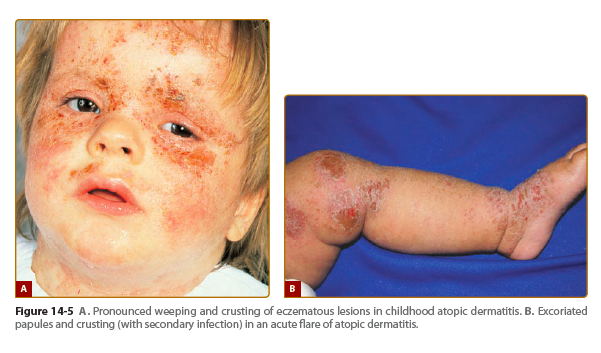 GEJALA KLINIS (DA)
dr. Yari Castiliani H, Sp.KK
6
Dikutip dari Fitzpatricks’s Dermatology in General Medicine
Fase DA
dr. Yari Castiliani H, Sp.KK
7
Hanifin dan Rajka
KRITERIA MAYOR
KRITERIA MINOR
Xerosis kutis
Infeksi kulit
Dermatitis nonspesifik tgn kaki
Iktiosis/hiperlinierpalmaris/keratosis pilaris
Pitiriasis alba
Dermatitis papila mamae
White dermographism dan delayed blanch response
Keilitis
Lipatan infra orbital Dennie-Morgan
Konjungtivitis berulang
Keratokonus
Katarak subkapsular anterior
Orbita menjadi gelap
Muka pucat / eritem
Gatal bila berkeringat
Intolerans terhadap wol / pelarut lemak
Aksentuasi perifolikular
Hipersensitif terhadap makanan
Perjalanan penyakit diperngaruhi oleh faktor lingkungan&/emosi
Tes kulit alergi tipe dadakan positif
Kadar IgE dalam serum meningkat
Awitan pada usia dini
Pruritus
Dermatitis wajah/ekstensor pd bayi dan anak
Dermatitis fleksural pd dewasa
Dermatitis kronik residif
Riwayat atopi diri atau keluarga
dr. Yari Castiliani H, Sp.KK
8
3 mayor + 3 minor
Kulit gatal
Tiga atau lebih :
Riwayat perubahan kulit kering fosa kubiti, fosa poplitea, anterior dorsum pedis atau seputar leher (kedua pipi pd anak >10thn)
Riwayat asma / hay fever pd anak
Riwayat kulit kering sepanjang akhir tahun
Dermatitis fleksural
Awitan dibawah usia 2 thn
Kriteria William
dr. Yari Castiliani H, Sp.KK
9
Efektivitas obat sistemik yg aman, unt mengurangi rasa gatal, reaksi alergik, dan inflamasi.
Antihistamin ( sedatif / non sedatif)  
Kortikosteroid (kasus parah, rekalsitran)
Terapi topikal :
Kortikosteroid
Pelembab
Obat penghambat kalsineurin
Kualitas kehidupan dan tumbuh kembang anak
Kongres Konsensus Internasional Dermatitis 2002
dr. Yari Castiliani H, Sp.KK
10
Dikutip dari Buku Ilmu Penyakit Kulit dan Kelamin edisi Ketujuh
dr. Yari Castiliani H, Sp.KK
11
Dermatitis Kontak
dr. Yari Castiliani H, Sp.KK
12
Adalah dermatitis yg terjadi akibat pajanan dg suatu bahan kontaktan

Terbagi menjadi dua berdasarkan penyebab :
Dermatitis kontak iritan
Dermatitis kontak alergik
Dermatitis Kontak
dr. Yari Castiliani H, Sp.KK
13
Riwayat kontak pertama atau berulang dg bahan penyebab
Lesi kulit disertai rasa gatal atau pedih pada tempat kontak
Riwayat perluasan lesi setelah memakai obat topikal atau bahan tertentu
Lesi berhubungan dg aktifitas pekerjaan atau hobi
Riwayat stigmata atopi diri dan keluarga
dr. Yari Castiliani H, Sp.KK
14
Lesi dermatitis pd tempat kontak maupun tempat lain (autosensitisasi).
Efloresensi lebih polimorf pd DKA dibandingkan pd DKI
Bentuk lesi sesuai dg bentuk kontakan
Batas lesi relatif lebih jelas (DKI lebih jelas dr pd DKA)
Gambaran dermatitis dpt bersifat akut,subakut,kronik
Gejala Klinis
dr. Yari Castiliani H, Sp.KK
15
Uji tempel kulit ( dua minggu setelah lesi tenang )
Pemeriksaan Penunjang
dr. Yari Castiliani H, Sp.KK
16
Identifikasi , eliminasi / hindari bahan alergen atau iritan tersangka. Adakah kemungkinan sumber alergen/iritan berasal dari tempat kerja
Anjuran penggunaan Alat Pelindung Diri (APD)
Penatalaksanaan (DK)
dr. Yari Castiliani H, Sp.KK
17
Sistemik :
Simtomatis sesuai gejala dan gambaran klinis
Antihistamin generasi kedua
Kortikosteroid setara dg prednison 30mg/hari (3hari)
Topikal :
Kompres terbuka NaCl 0.9% / as.salisilat 1:1000 bila lesi basah
Kortikosteroid bila lesi kering/kronik/likenifikasi
Emolien
Inhibitor kalsineurin : pimekrolimus. takrolimus
Penatalaksanaan (DK)
dr. Yari Castiliani H, Sp.KK
18
Dermatitis Numularis
dr. Yari Castiliani H, Sp.KK
19
~ ekzem diskoid atau neurodermatitis numular 
penyakit  idiopatik, kronik, berupa papul dan papulovesikel yang bergabung membentuk plak numular yang membasah dengan krusta dan skuama.
Pendahuluan
dr. Yari Castiliani H, Sp.KK
20
Dewasa
Pria >>> wanita
Usia puncak awitan pada kedua jenis kelamin antara 50-65 tahun; pada wanita usia puncak terjadi pula pada usia 15 sampai 25 tahun.
Dermatitis numularis
dr. Yari Castiliani H, Sp.KK
21
Etiologi belum diketahui
Faktor yang ikut berperan
Infeksi stafilokokus dan mikrokokus
Hipersensitivitas
Dermatitis kontak
Trauma fisis dan kimiawi
Stres emosional
Lingkungan dengan kelembaban yang rendah
Fokus infeksi internal, misalnya gigi, saluran napas atas dan bawah ditemukan pada 68% pasien pada sebuah penelitian.
Dermatitis numularis
dr. Yari Castiliani H, Sp.KK
22
Manifestasi klinis:
gatal ringan – berat 
lesi berbentuk mata uang (koin) atau agak lonjong, berbatas tegas  papulovesikel, eritematosa, sedikit edematosa, dan berbatas tegas, biasanya mudah pecah sehingga basah (oozing). 
Kulit sekitarnya seringkali normal, namun dapat juga xerosis. 
Dapat terjadi resolusi sentral, sehingga membentuk gambaran anular. 
Sedangkan gambaran plak kronik adalah kering, terdapat skuama, dan likenifikasi
Dermatitis numularis
dr. Yari Castiliani H, Sp.KK
23
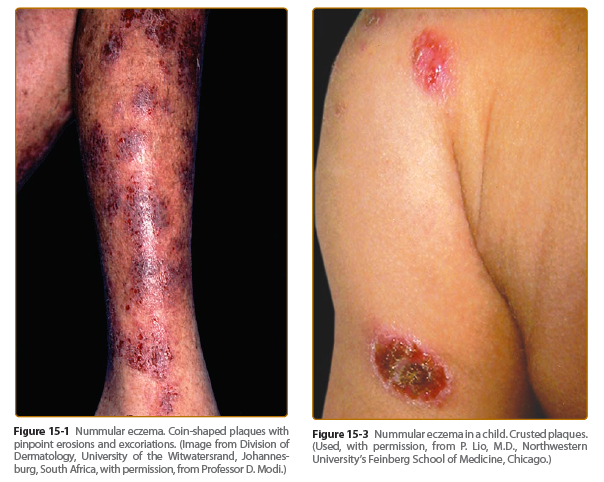 Dikutip dari Journal of Community Hospital Internal Medicine Perspectives
Dikutip dari Fitzpatricks’s Dermatology in General Medicine
dr. Yari Castiliani H, Sp.KK
24
Predileksi : 
Perempuan : ekstremitas atas termasuk punggung tangan
Laki – laki :  ekstremitas bawah
cenderung hilang timbul, ada pula yang terus menerus, kecuali dalam periode pengobatan 
Sedapat mungkin dicari penyebab atau faktor yang memprovokasi
Dermatitis numularis
dr. Yari Castiliani H, Sp.KK
25
Diagnosis banding 
dematitis kontak alergi
 dermatitis stasis, dermatitis atopik
tinea korporis
impetigo 
psoriasis 
mikosis fungoides 
penyakit Paget
fixed drug eruption.
Dermatitis Numularis
dr. Yari Castiliani H, Sp.KK
26
Nonmedikamentosa
Identifikasi faktor penyebab / pemicu

Medikamentosa
Topikal : 
kortikosteroid topikal potensi sedang - kuat
Preparat ter / inhibitor kalsineurin
Kompres bila lesi basah atau eksudatif
Antibiotik oral bila ada infeksi sekunder. 
Sistemik :
Antihistamin oral 
Kortikosteroid jangka wkt pendek (kasus berat dan refrakter)
Fototerapi
Tatalaksana
dr. Yari Castiliani H, Sp.KK
27
Liken Simplek Kronikus
dr. Yari Castiliani H, Sp.KK
28
Neurodermatitis sirkumskripta

Penyakit kulit kronik, gatal, sirkumskrip ditandai dg kulit tebal dan garis kulit tampak lebih menonjol (likenifikasi) menyerupai kulit batang kayu, akibat garukan / gosokan berulang ulang krn berbagai rangsangan pruritugenik
Liken Simpleks Kronikus (LSK)
dr. Yari Castiliani H, Sp.KK
29
Dewasa
Wanita >>
30-50 tahun
Epidemiologi
dr. Yari Castiliani H, Sp.KK
30
Kelainan obsesif kompulsif
Penyakit yg mendasari : gagal ginjal kronis, obstruksi saluran empedu, limfoma Hodgkin, hipertiroidia, dermatitis atopik(26-75% kasus), DKA, gigitan serangga, stress emosional dan psikologis.
Emosional : dopamin, serotonin dan peptida opioid
Etiologi Pruritus
dr. Yari Castiliani H, Sp.KK
31
Gatal :
Waktu senggang
Bila muncul, sulit ditahan unt tidak digaruk
Penderita merasa enak bila digaruk
Setelah luka, hilang rasa gatal sementara krn terganti dg rasa nyeri
Gejala klinis
dr. Yari Castiliani H, Sp.KK
32
Efloresensi : Plak dengan likenifikasi, skuama, ekskoriasi. 
	Kronik  hiper/hipopigmentasi
Predileksi : kulit kepala, tengkuk, pergelangan kaki, ekstensor ekstremitas, anogenital
		Liken nuchae   tengkuk
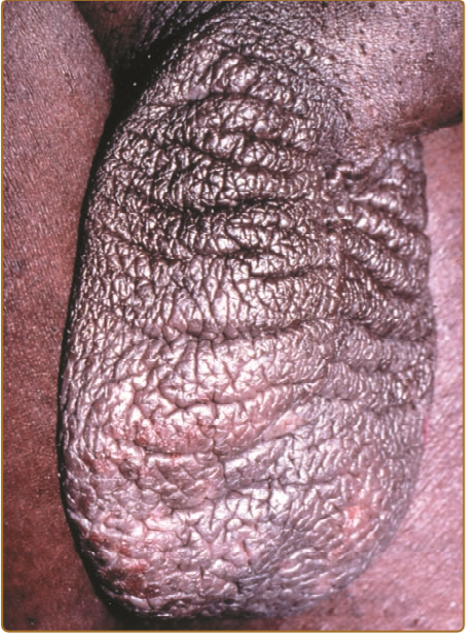 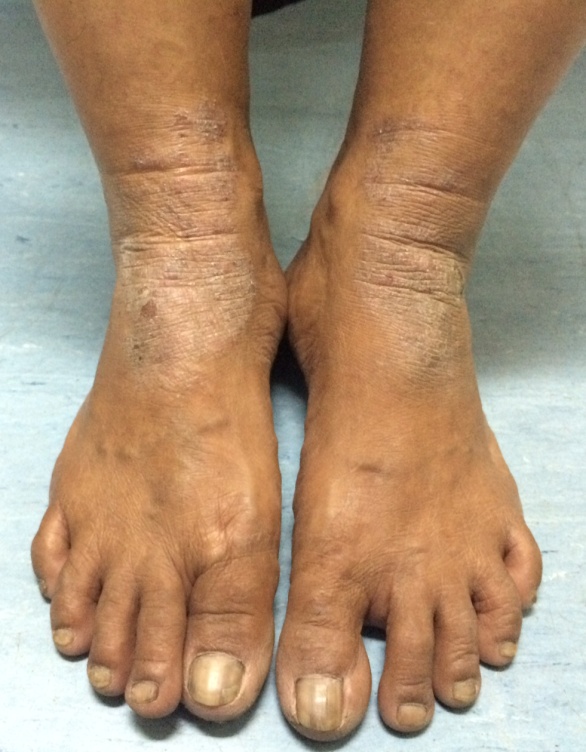 dr. Yari Castiliani H, Sp.KK
33
Dikutip dari Fitzpatricks’s Dermatology in General Medicine edisi 8
Tujuan  menghentikan siklus gatal-garuk
Lini pertama : kortikosteroid topikal potensi kuat
Mentol, fenol, emolien
Kortikosteroid intralesi, takrolimus topikal
Antihistamin sedatif  hidroksizin
Fototerapi 

Nonmedikamentosa : hindari garukan/gosokan, kuku pendek, mencari kemungkinan penyakit yg mendasari, manajemen stres emosional yang baik
Terapi
dr. Yari Castiliani H, Sp.KK
34
Dermatitis Seboroik
dr. Yari Castiliani H, Sp.KK
35
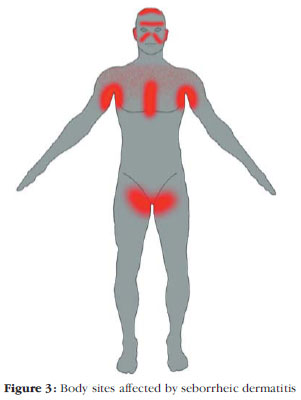 Kelainan kulit papuloskuamosa 
Mengenai bayi dan dewasa
Daerah kaya kelenjar sebasea
Dikaitkan dg malasesia, gangguan imunologis, kelembapan lingkungan, perubahan cuaca.
Dermatitis Seboroik
dr. Yari Castiliani H, Sp.KK
36
Infantil ~ Dewasa
Prevalensi 1-5% dari populasi
Puncak insidensi sekitar 40 tahun
Peningkatan dimulai sejak pubertas
Cradle cap pada bayi
Bentuk ringan pada geriatrik
Laki2 > perempuan
Insidens meningkat pada kondisi neurologis tertentu, malignansi, HIV/AIDS (36%), peminum alkohol, hepatitis C, gangguan endokrin
Epidemiologi
dr. Yari Castiliani H, Sp.KK
37
Produksi asam lemak bebas + ROS
Aktivasi komplemen
inflamasi
Perubahan flora normal
Patogenesis
dr. Yari Castiliani H, Sp.KK
38
Gambaran Klinis
Bercak / plak kemerahan dg skuama kuning berminyak
Ketombe, korona seboroika, kerontokan rambut, otitis eksterna, blefaritis, pitiriasiform, eritroderma
Predileksi :
skalp, wajah (nasolabial fold, alis), telinga (retroaurikular), tubuh bagian atas, lipatan-lipatan tubuh (inguinal, inframammae, dan aksila)
interskapula, umbilikus, perineum, dan anogenital
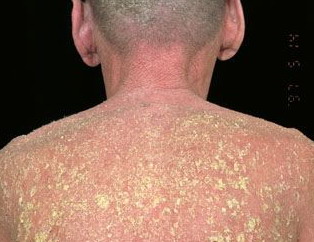 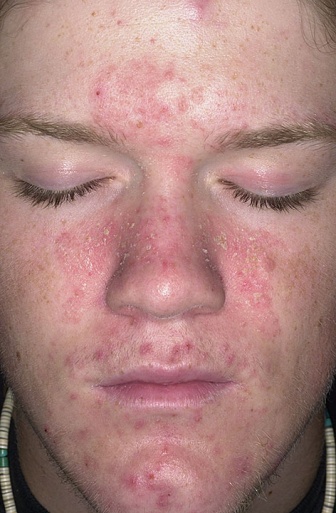 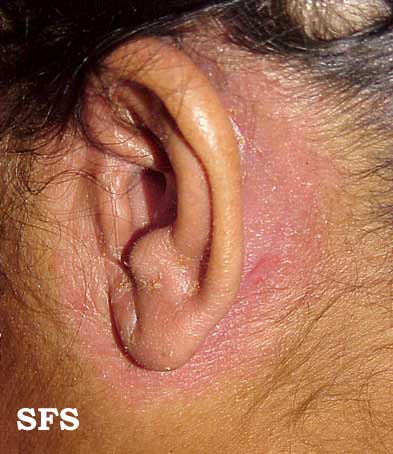 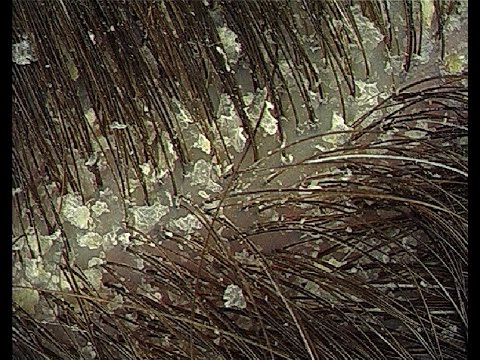 dr. Yari Castiliani H, Sp.KK
39
Antimikotik untuk Malassezia sp.
Shampoo selsun, zinc pirithione, ketokonazol 1%, ter, solutio terbinafine 1%
Krim / lotio ketokonazol 2%
Atasi skuama tebal
Krim asam salisilat, sulfur, sabun lunak
Jangan dikelupas / digaruk!!!
Atasi gejala gatal
Kortikosteroid topikal potensi ringan – kuat
Immunomodulator topikal
Terapi topikal alternatif
Metronidazol, siklopiroksolamin, talkasitol, benzoil peroksida 5-10%, salep litium suksinat
Tatalaksana
dr. Yari Castiliani H, Sp.KK
40
Alternatif untuk kasus kurang respons
Fototerapi UVB
Itrakonazole 100mg / hari selama 3 minggu
Dermatitis seboroik luas atau tidak respons pada terapi standar
prednisolon 0,5mg/KgBB/hari

Hindari manipulasi lesi, penggunaan hair spray, gel rambut
Terapi nutrisi, restriksi diet tertentu, suplementasi vitamin kurang berperan
Infeksi sekunder Candida dan bakterial perlu ditatalaksana yang sesuai
Tatalaksana TIDAK menghilangkan penyakit secara permanen
Tatalaksana
dr. Yari Castiliani H, Sp.KK
41
Terima Kasih
dr. Yari Castiliani H, Sp.KK
42